New Dams Could Offset Future Flood Risk Along Key River Corridor in South Asia
Objective
Investigate the relative impacts of warming climate and dam construction on flood risk in the Lancang-Mekong River Basin in Asia
Approach
Analyze changes in mean and extreme precipitation from climate projections provided by the Coupled Model Intercomparison Project Phase 5 (CMIP5)
Simulate streamflow changes using a large-scale distributed hydrology model coupled with a simple reservoir regulation model driven by CMIP5 climate projections; analyze changes in flood intensity and frequency along the basin
Impact
Warming found to increase flood magnitude and frequency, but reservoir regulation reduced flood risk, particularly in the upper basin
Understanding the relative influence of dam construction and warming climate on floods is important for future flood risk planning and management in the river basin
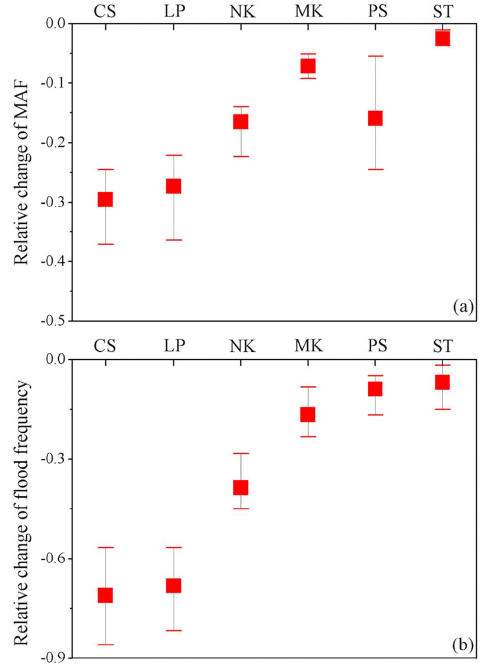 Researchers analyzed the relative change of maximum annual flood (MAF, top) and flood frequency (bottom) due to reservoir regulation at six gauges in the Lancang-Mekong River Basin from upstream (CS) to downstream (ST).
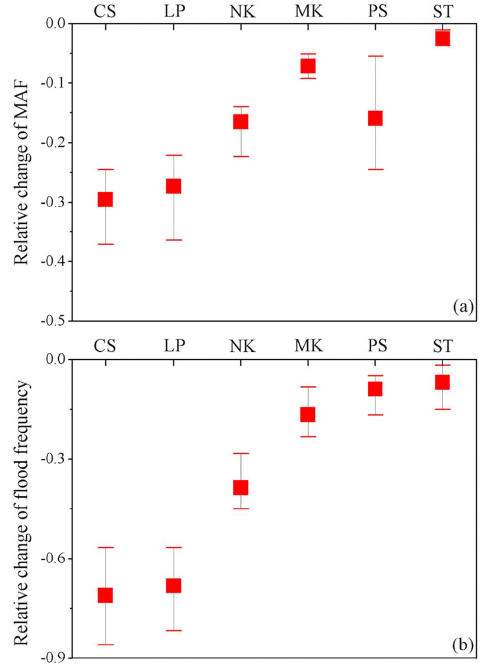 Wang W, H Lu, LR Leung, H-Y Li, J Zhao, F Tian, K Yang, and K Sothea. 2017. “Dam Construction in Lancang-Mekong River Basin Could Mitigate Future Flood Risk from Warming-Induced Intensified Rainfall.” Geophysical Research Letters 44. DOI: 10.1002/2017GL075037